DOA BELAJAR
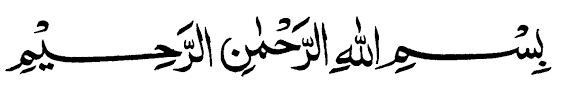 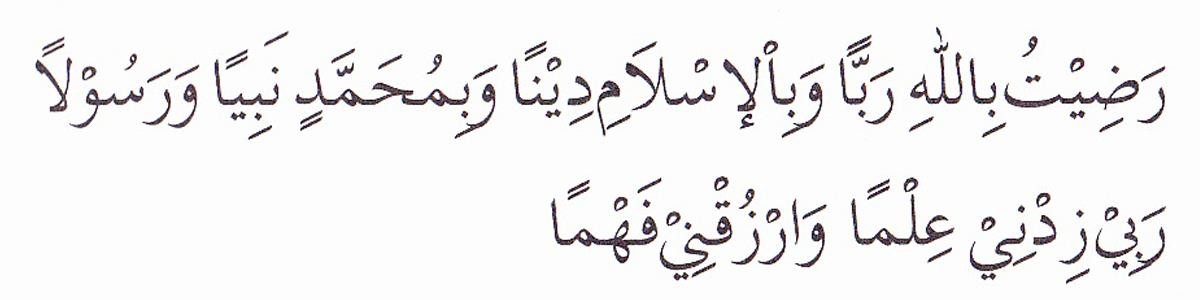 “Aku ridho Allah SWT sebagai Tuhan ku, Islam  sebagai agamaku, dan Nabi Muhammad sebagai  Nabi dan Rasul, Ya Allah, tambahkanlah kepadaku  ilmu dan berikanlah aku kefahaman”
MEKANISME HORMONAL PADA PENGGUNAAN ALAT KONTRASEPSI 






Oleh
Esitra Herfanda.., M.Keb
CAPAIAN PEMBELAJARAN
Mahasiswa mampu memahami mekanisme hormonal terhadap penggunana kontrasepsi, siklus menstruasi (C2,A4,P1).

Mekanisme hormonal dalam  kaitannya dengan KB
Cara kerja kb hormonal
Anatomi dan fisiologi organ reproduksi
Siklus menstruasi
Berdasarkan letaknya organ reproduksi wanita dibagi menjadi 2 yaitu organ genitalia bagian luar (eksterna) yang lebih berperan untuk senggama dan organ reproduksi bagian dalam (interna) yang berperan sebagai tempat untuk ovulasi, pembuahan sel telur, transportasi, implantasi (melekatnya janin), dan tumbuh kembang janin.
Organ Genitalia Eksterna
Mons veneris : Bagian yang ditumbuhi rambut kemaluan 
Labia mayora : Tersusun dari jaringan lemak dan kelenjar keringat. Letaknya di bawah mons veneris dan memanjang hingga ke perineum, area kulit antara lubang vagina dan anus
Labia minora : Letaknya di dalam labia mayora, yang tersusun dari jaringan lemak dengan banyak pembuluh darah
Klitoris : Sifat erektil pada klitoris hampir sama seperti penis pada pria, sehingga sensitif terhadap rangsangan
Vestibulum : Di dalam vestibulum terdapat kelenjar bartholin atau vestibular yang menghasilkan cairan yang menjadi pelumas saat berhubungan seksual. 
Hymen atau selaput dara : selaput membran tipis yang menutupi vagina
Organ Genitalia Interna
Vagina : jalan masuk sperma menuju rahim dan jalan keluar darah menstruasi serta jalur lahir bayi.
Serviks : alan masuk antara rahim (uterus) dan vagina 
Uterus : ruang untuk janin tumbuh dan berkembang, ersusun dari lapisan otot yang memiliki sifat elastis sehingga bisa membesar sesuai dengan perkembangan janin
Tuba falopi : Saluran telur yang berada di kanan dan kiri rahim ini berfungsi sebagai tempat terjadinya pembuahan dan persiapan hasil pembuahan sebelum menuju rahim. 
Ovarium : Tempat produksi sel telur (ovum), hormon estrogen, dan progesteron
Siklus Menstruasi
Fase menstruasi
Fase Folikuler/ Pra Ovulasi
Fase Ovulasi
Fase Luteal
Hormon Yang Berpengaruh Saat Menstruasi
Estrogen : Memiliki fungsi untuk mengatur siklus serta memiliki peran dalam pertumbuhan lapisan rahim. Kadar hormone estrogen akan menurun apabila sel telur tidak dibuahi.
Progesteron : Dapat memicu lapisan rahim dapat menebal, hormon ini juga dapat mencegah terjadinya kontraksi pada otot rahim yang mengakibatkan sel telur tidak dapat menempel.
Hormon Luteinizing atau LH: LH dapat membantu untuk merangsang ovarium menghasilkan estrogen.
Hormon Perangsang Folikel atau FSH: Hormone FSH ini berperan dalam membantu folikel untuk tumbuh dalam ovarium serta melepaskan sel telur.
Hormon Pelepas Gonadotropin atau GnRH: Hormon GnRH ini memiliki peran dalam mengendalikan serta merangsang pelepasan FSH dan juga LH.
Sistem Reproduksi Laki-laki
Organ reproduksi pria bagian luar terdiri dari tiga yaitu :
Penis
Skrotum (kantong zakar) : sistem kontrol suhu pada testis 
Testis.
Organ reproduksi pria bagian dalam terdiri dari tiga yaitu :
epididimis : menyimpan sel sperma yang diproduksi di testis dan mengangkut sperma yang belum matang menuju tabung vas deferens agar menjadi sperma matang.
kelenjar prostat: berkontribusi dalam memberikan cairan tambahan untuk proses ejakulasi
 kelenjar bulbouretral
vesikula seminalis
uretra, 
vas deferens.: abung yang berfungsi untuk mengangkut sperma matang menuju uretra
Hormon Reproduksi Pria
Hormon perangsang folikel (follicle-stimulating hormone): Hormon ini sangat penting agar organ reproduksi pria dapat menghasilkan sperma. Setiap hari produksi sperma yang dihasilkan bisa mencapai 300 juta, dengan masa pembentukan tiap sperma sekitar 65-75 hari.

Luteinizing hormone: Saat hormon ini dilepaskan ke dalam darah, akan terjadi produksi dan pelepasan hormon testosteron sebagai hormon utama pada pria.

Hormon testosteron: Produksi testosteron pada masa pubertas memicu berbagai perubahan fisik. Seperti pembesaran testis dan skrotum, penis yang semakin memanjang, suara yang semakin berat, serta tumbuhnya rambut di sekitar alat kelamin, wajah dan ketiak. Sebagian remaja laki-laki juga mengalami penambahan berat dan tinggi badan yang signifikan setelah memasuki masa pubertas. Testosteron juga akan memengaruhi massa tulang dan gairah seksual.
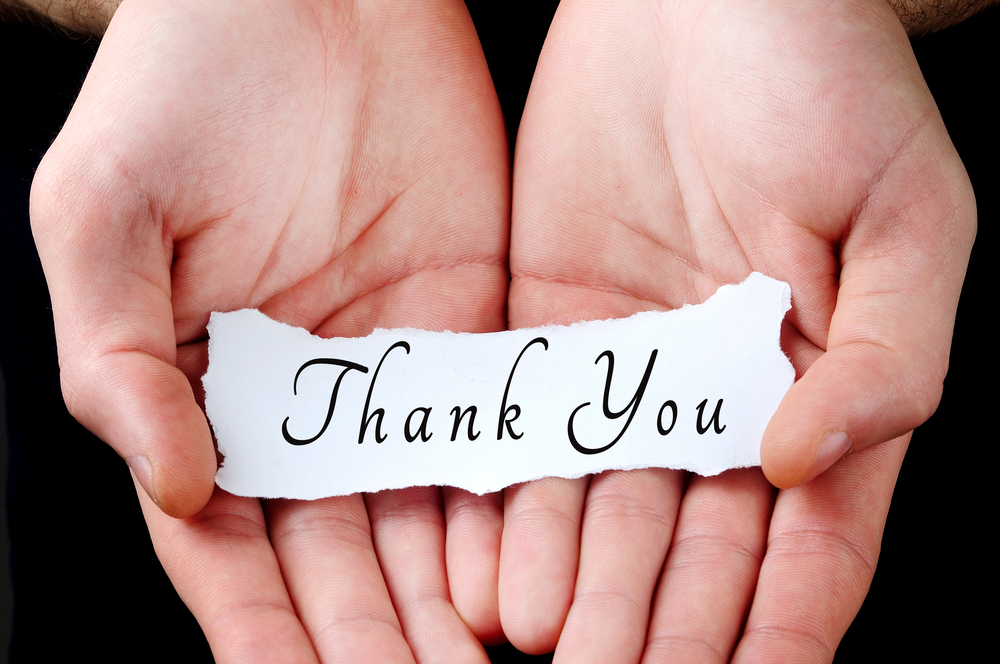 DOA SESUDAH BELAJAR
مِ يحِ ره لا نِ  مَ  حْ ره لا للَِّ ه ا مِ سْ

اَنقْ زُ رْ اوَ ًلاطِ اَب لَ طِ اَبلْ ا اَنرِ َأوَ  ُ هعَ اَبـّتِ ا اَنقْ زُ رْ اوَ اًّقح
ُهَباَنتِ جْ ا
َ قه حَ لْ ا اَنرِ َأ مه هُ  هللَا
Ya Allah, Tunjukkanlah kepada kami kebenaran  sehinggga kami dapat mengikutinya Dan
tunjukkanlah kepada kami kejelekan sehingga  kami dapat menjauhinya